CHAMBER OF CONTROL (SAI)REPUBLIC OF ARMENIA
Mr. Zorayr Karapetyan, Ph.D.Deputy Head of Methodology and International Relations DepartmentJuly 4-5,  2017, Lisbon, Portugal
DEVELOPMENT STAGES
CONSTITUTION ADOBTED IN 1995
Established within the structure of the National Assembly of Armenia

CONSTITUTIONAL REFORMS IN 2005
Became an Independent State Body

CONSTITIONAL REFORMS IN 2015 (CURRENT STAGE)
Chamber of Control transforms to Chamber of Audit 
(from April, 2018)
TYPES OF AUDIT
EXTERNAL AUDIT

State and municipal budget funds and revenues
Use of the state and municipal property
Loan and grant projects  
                  

 TYPES OF AUDIT

Financial audit
Compliance audit
Performance audit
SHIFT FROM INSPECTION TO AUDIT
RECENT ACHIEVMENTS

  Annual Plan adopted by the SAI
  Board members elected by the Parliament (at least 3/5 vote)
 SAI staff members are not civil servants
 Unlimited access to State IT systems and databases
   Audit over budget execution statement is a preventive   measure
SHIFT FROM INSPECTION TO AUDIT
CHALLENGES

  Strengthening of Functional, Operational and Financial Independence
 Implementation of national standards sound to ISSAIs
 Implementation of Risk assessment system in Audit planning
 Implementation of Quality control system
 Engagement of Qualified audit staff
AUDIT RESULTS
REPORTING

the Parliament
the President
the Government 
Available on the website: www.coc.am 
The Prosecutor General’s Office (in case there are suspicions about criminal and legal violations)

 FOLLOW-UP

The Chamber of Control
Follows-up the recovery process
gives recommendations on further preventions and improvements
PUBLIC PROCUREMENT AUDIT
FINDINGS
HIGH PRICING
INTERMEDIARY SUPPLY
INEFFICIENT PLANNING
UNSUBSTANTIATED  BUDGET ESTIMATION
SINCE 2013 - PUBLIC PROCUREMENT AUDIT IS STATED AS A HIGH PRIORITY AUDIT TOPIC
PUBLIC PROCUREMENT AUDIT
RECENT AUDIT RECOMMENDATIONS
improvement of legal framework 
raising awareness, transparency and level of competition
implementation of  e-procurement system
improvement of pricing and budget estimation mechanisms

OUTCOME
Complex review of legal acts
More detailed pricing and budget estimation mechanisms

More systematic approach to Anticorruption activities were accepted

1.5 million USD saved in Healthcare (2014)
ANTI CORRUPTION ACTIVITIES
ACTIVITIES
RESPONSIBILITY
A BIDDER
AN OFFICIAL
Mechanisms of exclusion of interconnections
Disclosure mechanisms
of real shareholders
Mechanisms for exclusion
of conflict of interests
Bring to responsibility
stipulated by the Law
1.
2.
3.
.
Black list
REDUCTION OF PROCUREMENT METHODS
Old law
New law
7
4
Open procedure

Simplified procedure

Negotiation procedure by initially publishing procurement announcement

Negotiation procedure without initially
publishing procurement announcement

Competitive dialogue

Restricted procedure

Procurements carried out under framework
agreements
e-Auction

Competition

Request for Quotation

Single Source procurement
RAISING THE LEVEL OF COMPETITION
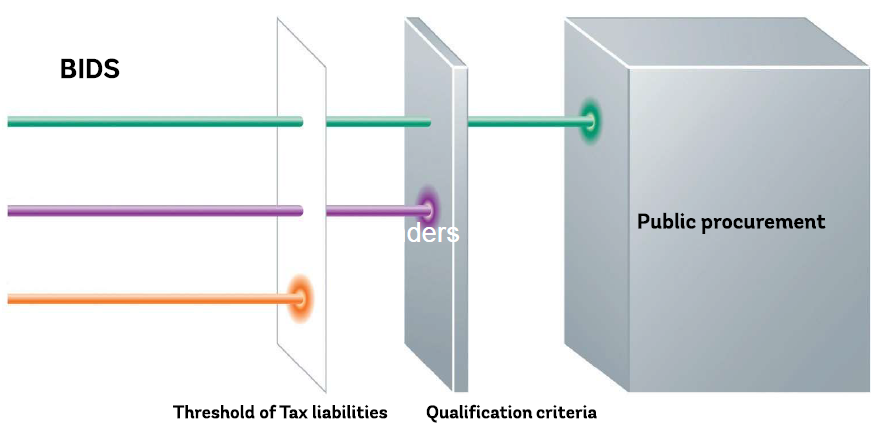 MEDIA REVIEW
Transparency International Annual Report 2015:

“Chamber of Control remains the main pillar  for the integrity in Armenian public procurement system”
THANK YOU!
Mr. Zorayr Karapetyan, Ph.D.Deputy Head of Methodology and International Relations Department, Chamber of Control of the Republic of Armenia
e-mail: intrel@cocmail.am